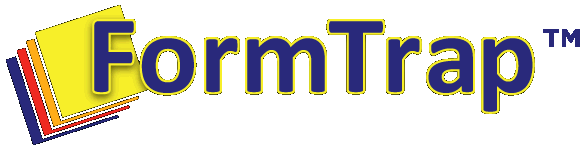 Application Vendor Tool Kit
Outstanding Output
with 
Minimum Effort
COMPONENTS
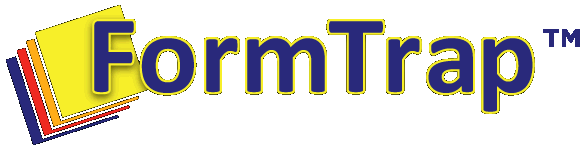 You are a system developer using Progress or AS/400 or Linux or another graphics-poor environment.

You may also be a Windows developer.

 You do not have time to re-invent all of the output to current standards,

BUT your prospects DEMAND BETTER.
What is FormTrap??
A formatting system, as an always running unattended service, treated as a printer by your computer output.

Inputs any Text file, most XML inputs, spread sheets files; outputs XML as intermediate file for next stage

Formats XML and delivers to Print, Email (HTML/PDF), Fax, Archive and user-written custom application(s)

Installed up to Windows 2012 R2 server, VM 64-bit. 

Fully internally backup up and recoverable

Components are also available in Linux
What documents are Output?
ERP and other business system docs. - Invoices, POs, Pick Lists, Statements, Sales Orders, Quotes, Graphs, anything

Barcodes, including 2-D and EAN/UPC-128, ZIP, QR

Insurance contracts, justified, indented, better than WORD (and MUCH faster), assembled automatically as full output packages incl. scans (and may include the letter as well).

Letters and promotions

HTML Emails – that include PDFs in place of Post

Huge Capacity – major sites with significant volume

Outstanding features  (look at samples please)
What Formats does it Output?
XML

PCLXL (PCL6)

PostScript

PDF, direct, searchable, options for Gmail-suitable and
PDF/A

Emails with PDF attachments

Populated HTML (you provide the raw HTML file)
What does it Cost?
Components (prices are in $US), we go both Up and Down from these as indicative prices:

Form Designer is required, one copy.  Your price $2,500 first copy, subsequent / customers copies half price.  

Layout module, Microsoft (ex-Visual Studio) or Linux (Red Hat / Debian).  Your price $1,250 Windows or $1,500 Linux.  You do not require an internal copy, the test functions in Form Designer cover requirements.

Text to XML and XML to XML modules. Your price $1,250 Windows or $1,500 Linux each.  You can write your own output to FormTrap XML standards – which are simple - for complete control.
What does it Cost? (continued)
Components (prices are in $US):

FormTrap Spooler Program is the program version of the FormTrap Server, 3 printers, Email, Fax (incl e-Fax),
$2,000 additional printers $150 each, your logo.

FormTrap Server is the Server version, 5 printers, all of the above. Your price $3,500, additional printers $150/ea or $500/5 in blocks of five, your logo.

QDE module $100/yr/computer.
Software Security
All software is keyed to your organization, your forms are not available to others and vice versa.  

Modules link to a registration web site periodically, modules may be copied to new platforms, however the prior platform stops working at it’s next registration check (allows overlap on equipment change).  We are informed on suspect registration changes (too many, regularly, in a short period).

NOTHING else is required …
                     … and it’s all OUR code.
Software Trials, Warranty
And Services
You may download an unrestricted trial version, good for two months from download date at no charge.  If you require support for the trial please pay us $US 1,000 (20% of the sales price + $100), otherwise you’re on your own.  Support purchase covers the first year, including the trial period.

Support and Upgrades fee is 20% of selling price to you, and is mandatory for the first year, thereafter optional on ALL of your sites.  We do not support lapsed sites.  Repurchased support with penalties is possible.

Defects in software are repaired and made available free of charge to all current-on-maintenance sites.  Defects are exceedingly rare.
Other Components
FormTrap includes a Quick Data Entry function

This automatically generates FormTrap XML input, indistinguishable from any other FormTrap input, while also standing alone generating FormTrap PDF forms.

This is outstanding for quick testing for a component user, one seat is included in the trial package, additional may be purchased at $100 per computer per year.  You may want to build systems that use QDE.  

FormTrap has other components that are not shown here,
ASK if you are interested.
Who is FormTrap
The boss is one of the original ex-IBM 360 COBOL programmers and still participates in the IT explosion.

We’ve been doing this since 1987.

We have clients all around the world from Sydney, Australia.

We operate ENTIRELY on the Web, never visit, never call, never snail mail, but SUPPORT to the HILT.

Ask any of our sites, they simply WORK.
Final Words
We dislike contract negotiations and give preference to those who can live with their word – both ways.

We get paid on time, by the 15th of the month for invoices raised in the prior month, by TT or direct deposit.  We do not take checks (cheques). We will refuse supply and service if your account is irregular.

We support as our absolute first priority, everything else stops if you or your customer are down (normally technical issues due to something YOU’VE changed, not FormTrap).

Everything we sell is warranted, for life, provided you are on support.
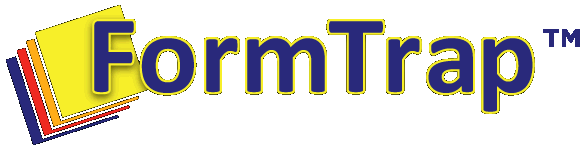 Call or Email us …
Sales@FormTrap.com

Support@FormTrap.com

+61 2 8303 2400